«Волшебный мир книги»
Родительское собрание
 в подготовительной группе
Воспитатель: Елена Сергеевна Ефремова
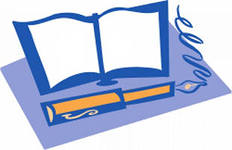 Домашнее чтение – одно из средств духовно - нравственного воспитания. При  этом оно не только обогащает детей и их родителей знаниями о семье, чистоте отношений, послушании, совести, добре и зле, но и сближает всех членов семьи.
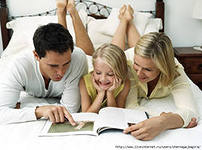 Как часто вы читаете своим детям?
Читаем каждый день – 30%
Читаем изредка – 20%
Вообще не читаем – 50%
Викторина
по сказкам А.С. Пушкина
«Руслан и Людмила»
Задание: 
    рассказать отрывок из поэмы «Руслан и Людмила»  - «У Лукоморья дуб зеленый».
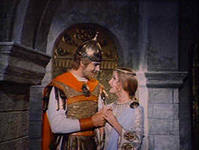 Вспоминаем сказки
Снова князь у моря ходит,
С синя моря глаз не сводит;
Глядь – поверх текучих вод
Лебедь белая плывет.










«Сказка о царе Салтане…».
«Об оброке век мы не слыхали,
Не было чертям такой печали».








«Сказка о попе и работнике его Балде».
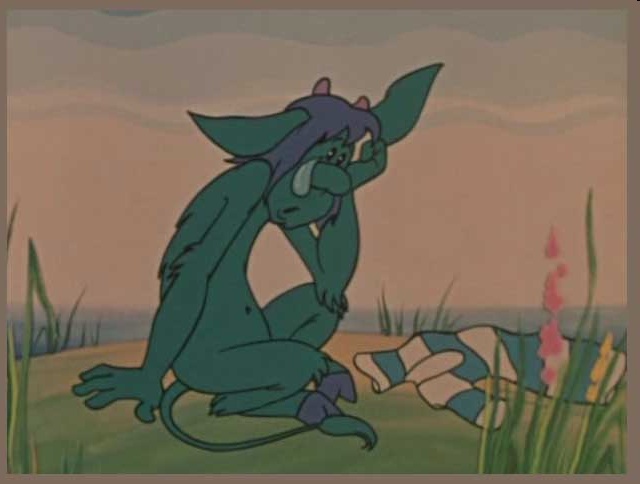 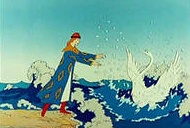 «Не дождался. К старухе воротился – 
Глядь: опять перед ним землянка;
На пороге сидит его старуха,
А пред нею разбитое корыто».









      «Сказка о рыбаке и рыбке».
«Ветер, ветер! Ты могуч,
Ты гоняешь стаи туч,
 Ты волнуешь сине море,
 Всюду веешь на просторе…»









 
 «Сказка о мертвой царевне».
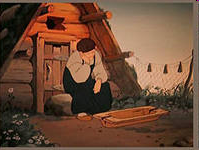 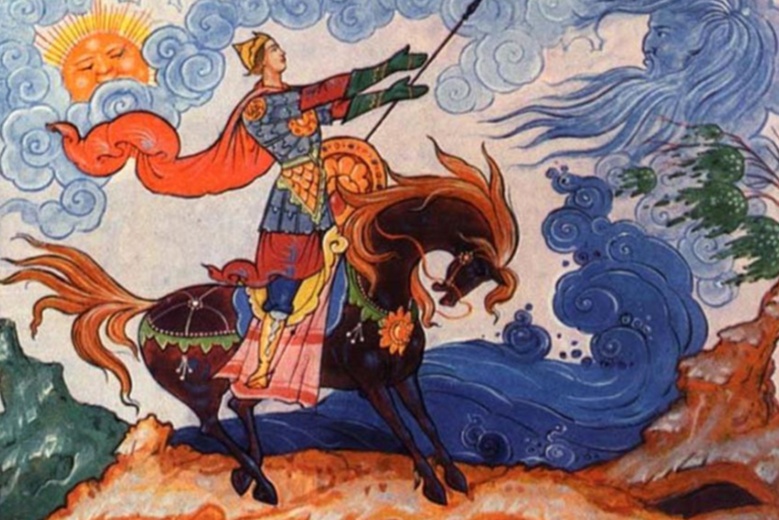 «Негде, в тридевятом царстве,В тридесятом государстве,Жил-был славный царь Дадон.»
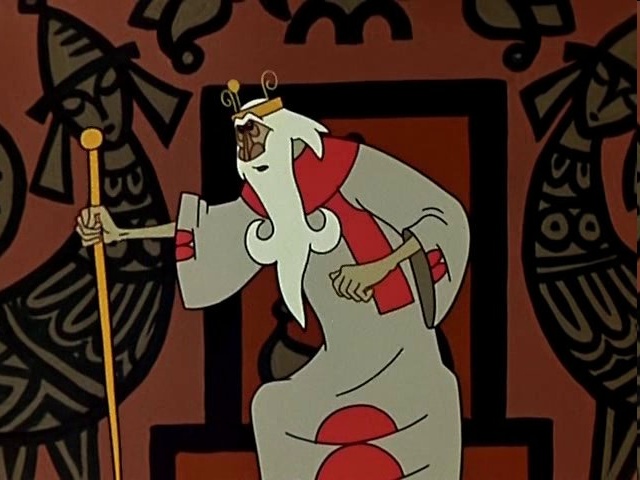 «Сказка о золотом петушке».
Чьи вещи?
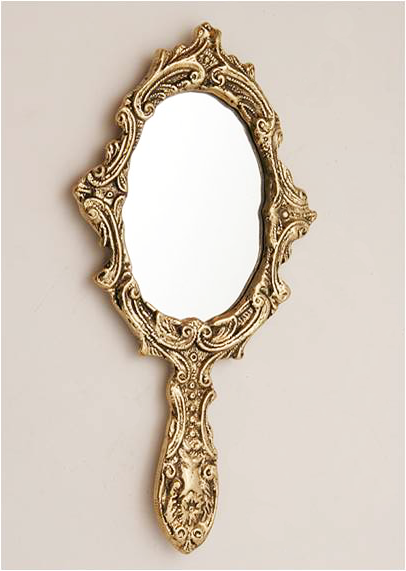 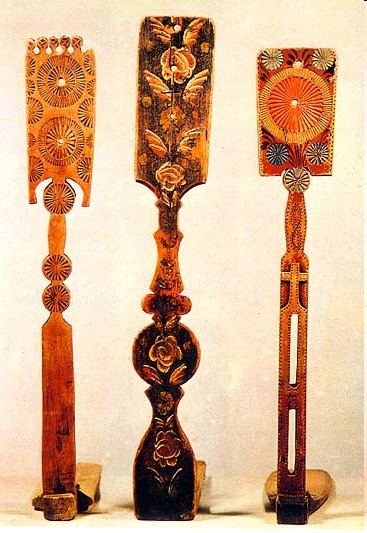 Книга это:
полезное занятие для всестороннего воспитания ребенка 

или

средство развлечения и забава
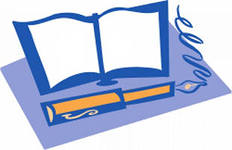 Как выбирать книги?
Книга должна быть доступна по возрасту, интересам и склонностям ребенка
Книга должна быть проверена временем, откажитесь от адаптированных изданий.
Книга должна иметь красочные иллюстрации
Шрифт должен быть крупный и четкий
Покупая книгу ребенку, обращайте внимание на издательство, выпустившее книгу. Отдайте предпочтение признанным издательствам: Мектеп, Атамура, Детская литература, Самовар, Дрофа, Росмен и др
Как читать книги?
Читайте вслух с ребёнком не менее 15 минут в день.
Прежде чем читать, уберите все отвлекающие предметы.
При знакомстве с новой книгой рассмотрите сначала обложке, прочитайте фамилию автора, название книги.
Перелистайте книгу, внимательно рассматривая иллюстрации.
До и во время чтения выясните значение непонятных и трудных слов.
Спросите, чем понравилась книга ребенку, что нового из нее он узнал.
Попросите ребенка рассказать о главном герое и  событии.
Какие слова или выражения запомнились ему?
Чему учит эта книга?
Предложите ребенку нарисовать рисунок к самому интересному отрывку или выучить его наизусть.
Проект решения:
Читать вслух с ребенком  каждый день не менее 15 минут;
Читать не просто так, а обговаривая содержание произведений, объясняя непонятные слова, рассматривая картинки;
По мере возможности пополнять домашнюю библиотеку книгами для детского чтения;
Любить своих детей и стараться проводить с ними больше времени, согревая теплой и лаской.
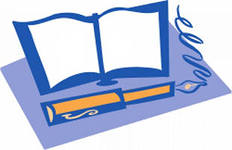 Читайте сами, читайтевместе  с детьми,и у вас будут читающиедети!Это обязательноприведет их к успеху!
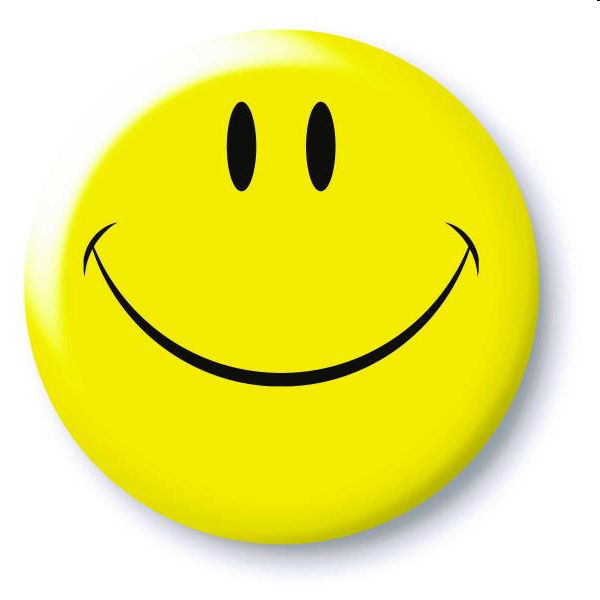